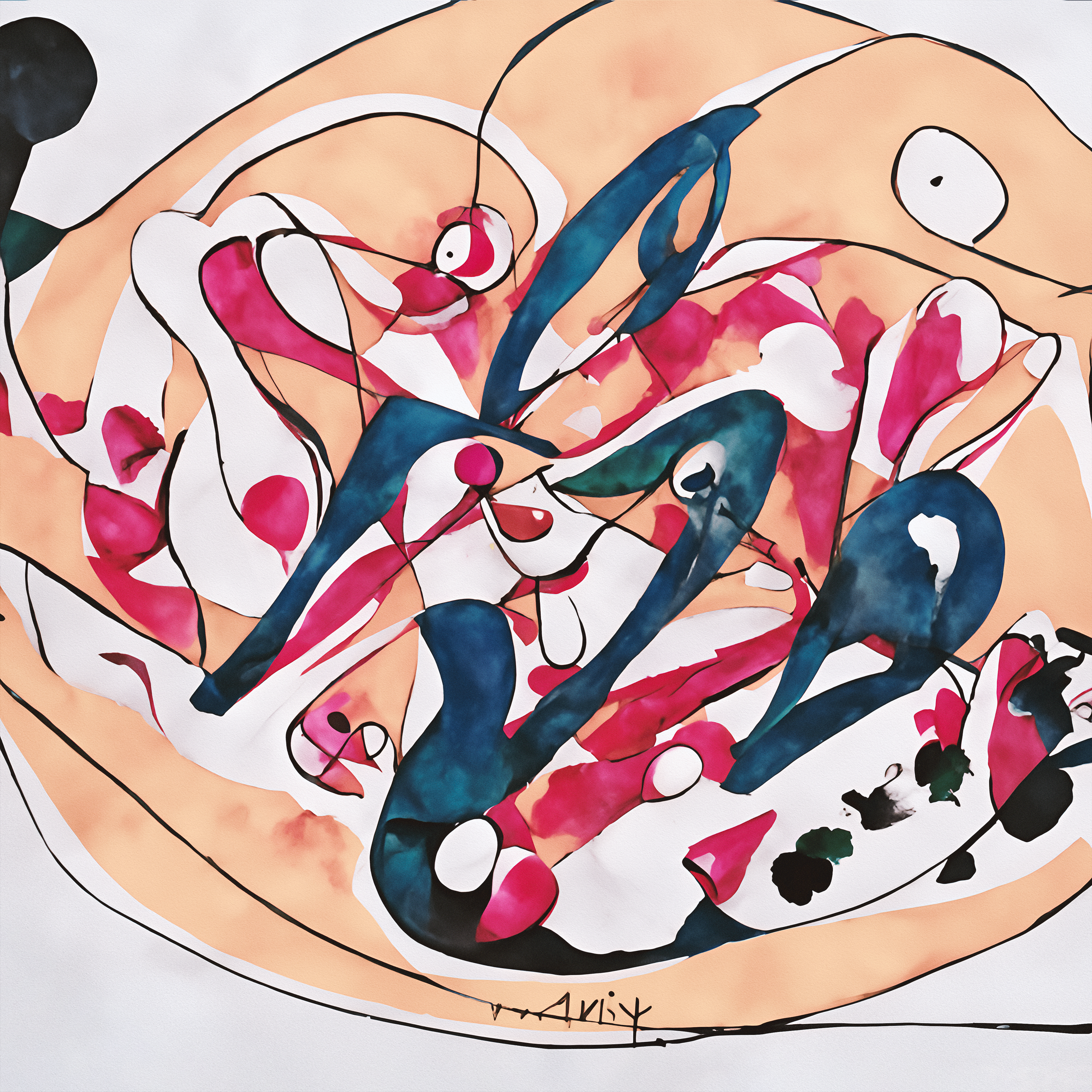 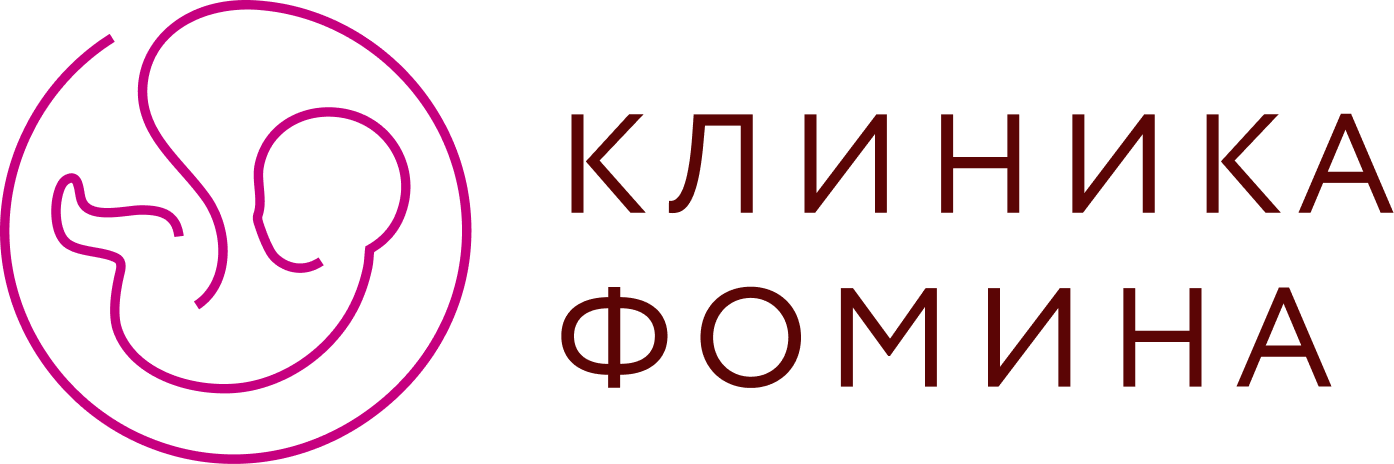 Экспертная программа ведения беременности
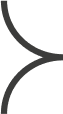 Консультации врачей
10 консультаций ведущего акушера-гинеколога, 2 консультации терапевта, 2 консультации стоматолога, 1 консультация офтальмолога, 3 дополнительные консультации специалистов
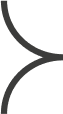 Инструментальные исследования
5 акушерских УЗИ категории Эксперт (включая скрининги), 3 кардиотокографии, 1 электрокардиограмма
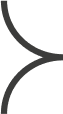 Анализы
Гинекологические анализы:
2 микроскопии мазка, 1 жидкостная цитология, стрептококк группы B, флороценоз

Анализы крови:
1 биохимический скрининг I триместра, 4 клинических анализа крови, 4 ферритина, 1 витамин D, 2 стандартных биохимических анализа крови, 2 госпитальных комплекса, 2 коагулограммы, антитела к краснухе, группа крови, резус-фактор, ТТГ, глюкозотолерантный тест

Анализы мочи:
3 общих анализ мочи, 1 посев мочи на флору, экспресс-тесты на наличие белка в моче по мере необходимости
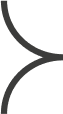 НИПТ
НИПТ VERAgene, генетический тест
Стоимость программы:
При единовременной оплате – 308 880 руб.
При оплате по триместрам – 336 200 руб.
Бонус:
Консультация педиатра в подарок (вместо 4 500 руб.)
Школа мам и пап в подарок (вместо 10 000 руб.)
8 (499) 290-10-64